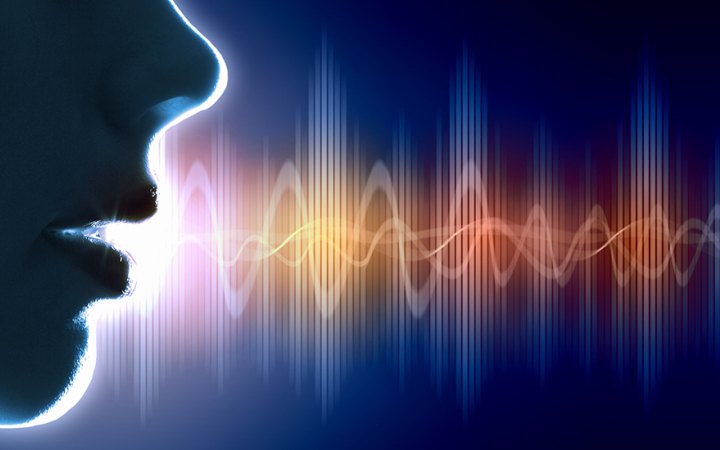 Unit 14: Radio Production
Learning Objectives:

To create a treatment proposal for a radio show
Learning Objectives:
To create a treatment proposal for a radio show
Starter
1.Take a post it note from the desk2. Think about what content might feature on this show. Discussions? Debates? Ideas?3. Decide what time is ideal for this show and the target audience.
Learning Objectives:

To create a treatment proposal for a radio show
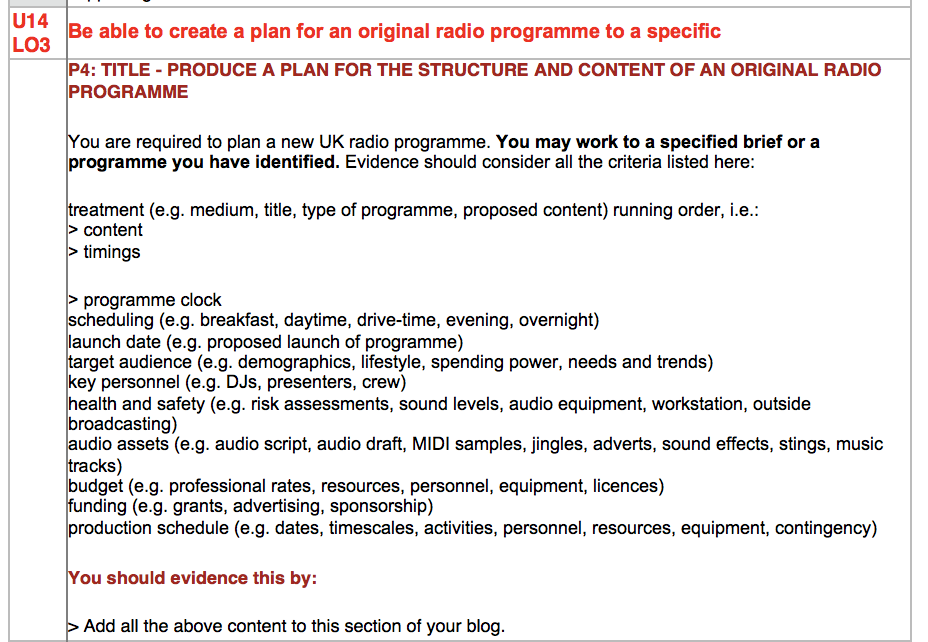 Create your programme treatment proposal

List resources, content, contributors

Make your show sound appealing and ready for commission

Think about how you will make it suitable for your target audience
FINAL PASS PART! YAY!!!!
Learning Objectives:
To create a treatment proposal for a radio show
Download and use the treatment proposal template
Learning Objectives:
To create a treatment proposal for a radio show
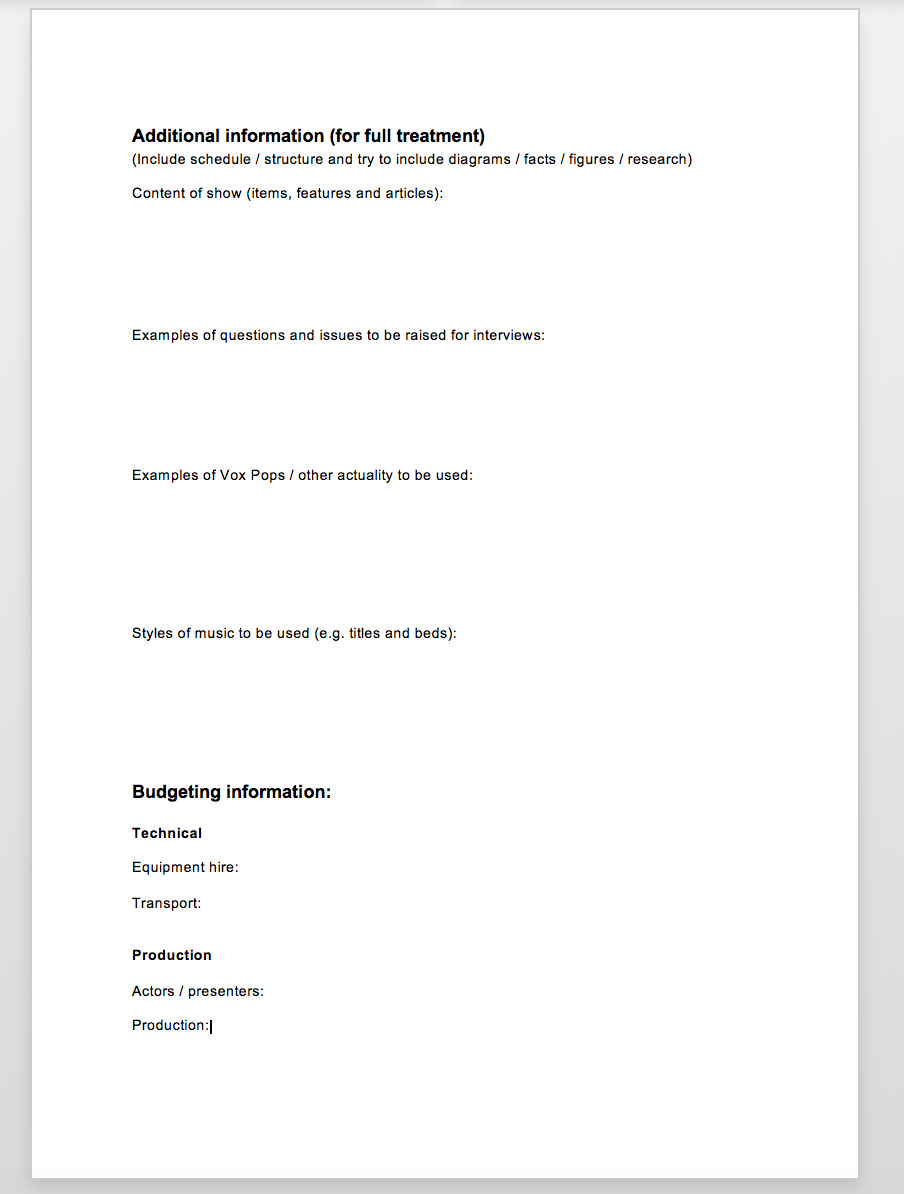 Find the main documents to complete on the website under unit 14 lessons
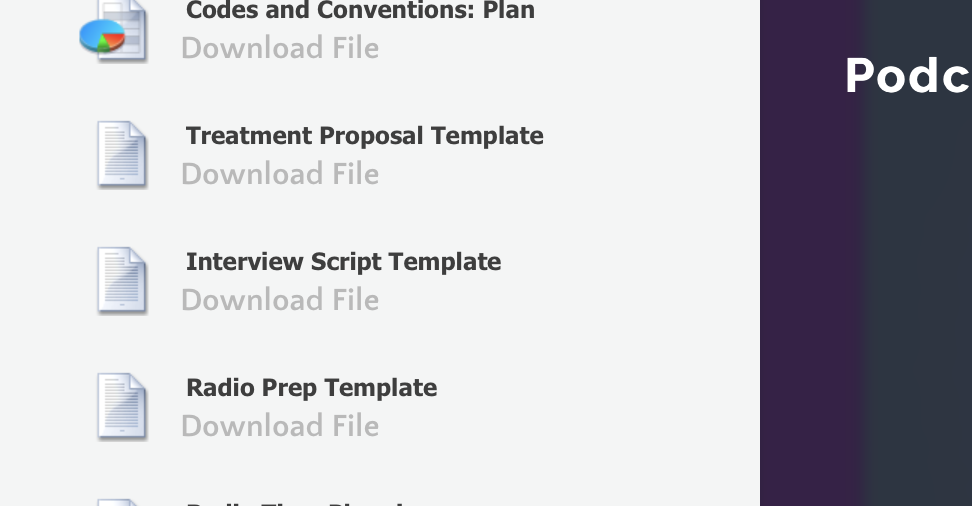 Learning Objectives:
To create a treatment proposal for a radio show
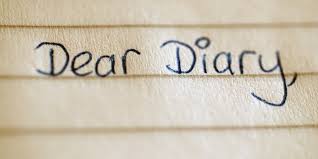 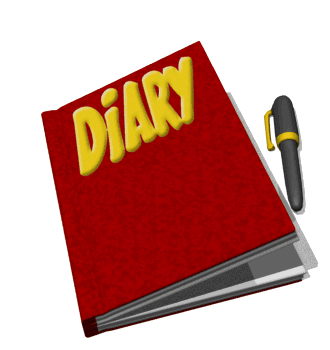 LO4 – Radio Production Diary.
Learning Objectives:
To create a treatment proposal for a radio show
We’ll look at running orders in lesson 5
Stretch & Challenge:

Think of a hook intro to entice the audience